SHMC Perinatal Site Visit 2020
Visit Preparation & Lessons Learned
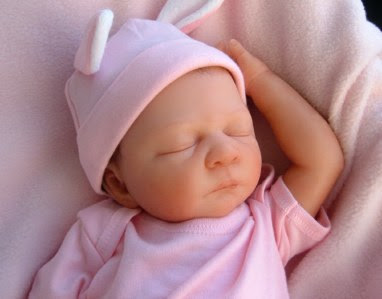 Preparation
Data and resources: 
Ensure hospital data is accurate
Tip: follow formulas for calculations exactly as they are written
Have more than one person review!
Resources
Verify early with Perinatal Administrator the policies and procedures required
Review content and identify gaps:
Validate policies match resources available – blood product availability, lab turn around times and capabilities, diagnostic capabilities, nursing practice
Include any additional procedures related to the policy topics – i.e. Lippincott – care of hemorrhage patient
Suggested policies to include:
OB Hemorrhage
Social Work Consults
Chain of Command
HIV
Blood product Inventory
Laboratory Services plan
Massive Transfusion Policy
Maternal and Neonatal Consultation and Transfer policies
Blood Product refusal
Operative assisted deliveries
VBAC- TOLAC
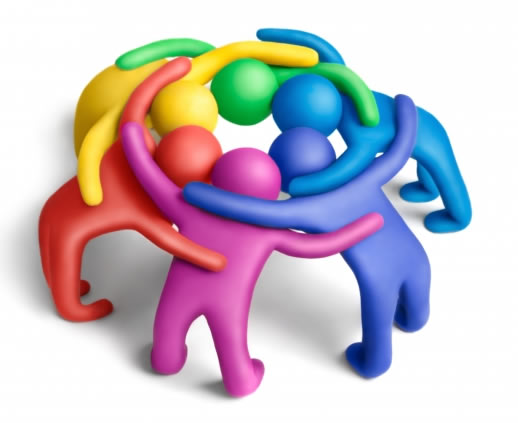 Preparation Continued
Site Visit Team Prep
Send calendar hold well in advance to participants to ensure full availability

Include CEO, CNO, CMO, Quality, OB/Peds Department Heads, Lactation, Social Work, Dietary, Lab, Education

Provide site visit materials to department heads and administration for review

Meet with each department lead and administration to review materials and expectations

Meet with ancillary – respiratory, dietary, social work, lab, diagnostics and review materials and their role in the site visit and answer any questions
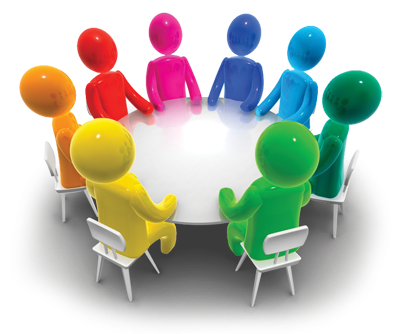 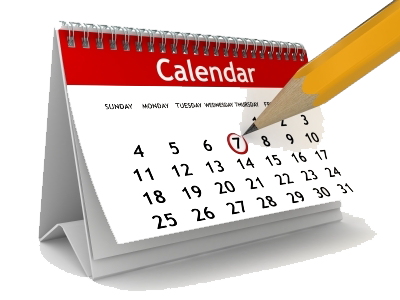 Site Visit Take – Away Items
Questions during survey:
What perinatal education had social work completed
What are the barriers for referring women who prefer VBAC
What types of auditing are we completing for lab turn-around times
What is the process maternal/neonatal consultations and transfers
What type of process if used for drug screening
What efforts were taken to improve allowing women to stay longer and what are the barriers to this occurring?
What are the barriers to NBN Screens submitted within 3 days
What are the conditions that dietary consults might be entered
How are we determining social work consults
Social work consults for babies in the ICN – are they being done
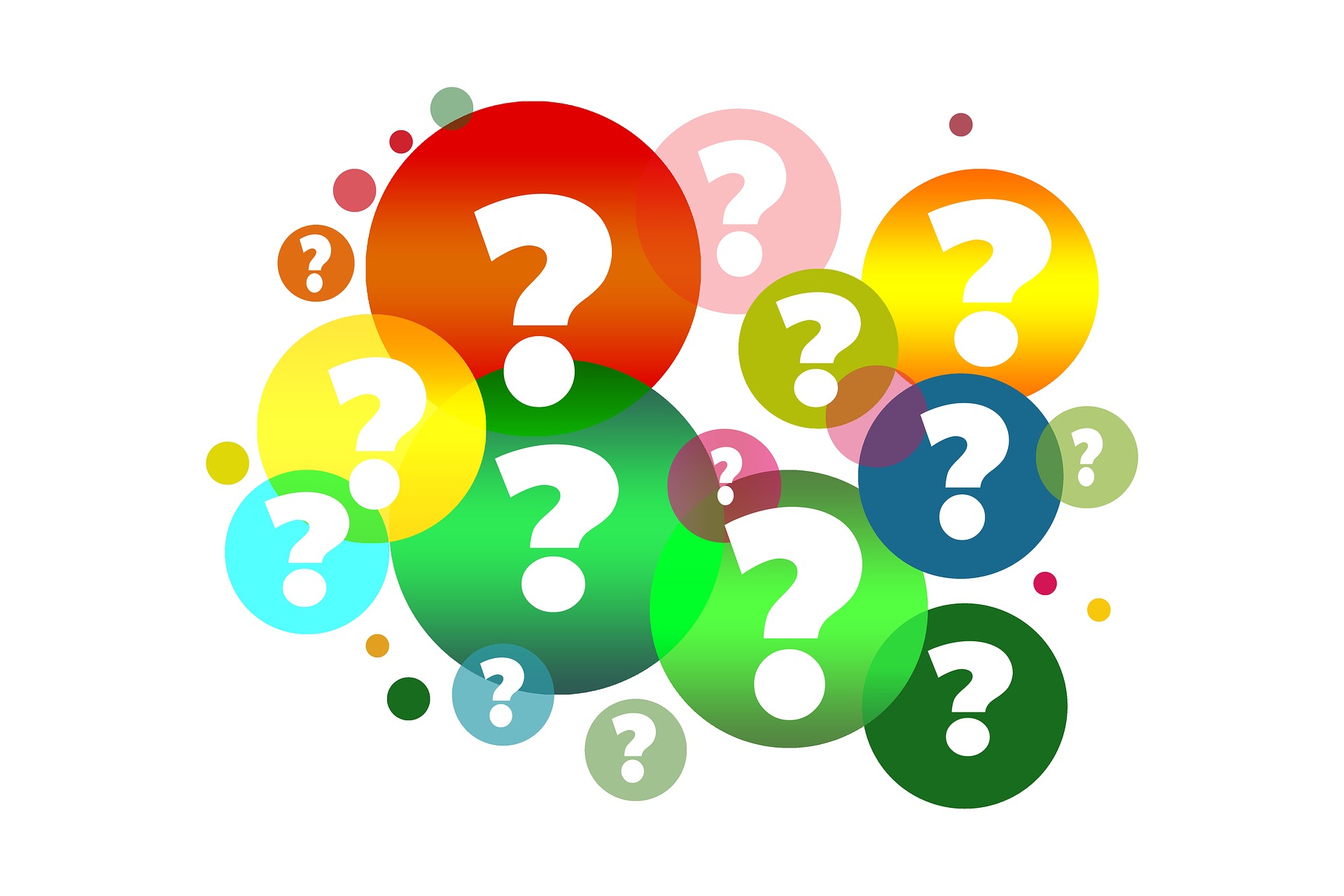 Site Visit Take – Away Items
Positive:
Well prepared
Low primary cesarean delivery rate
Very high risk population served
In-house NNP/Neo coverage
Improved length of stay from previous survey
Transfers are down
All data improved from previous survey
Participation by multi-disciplinary group
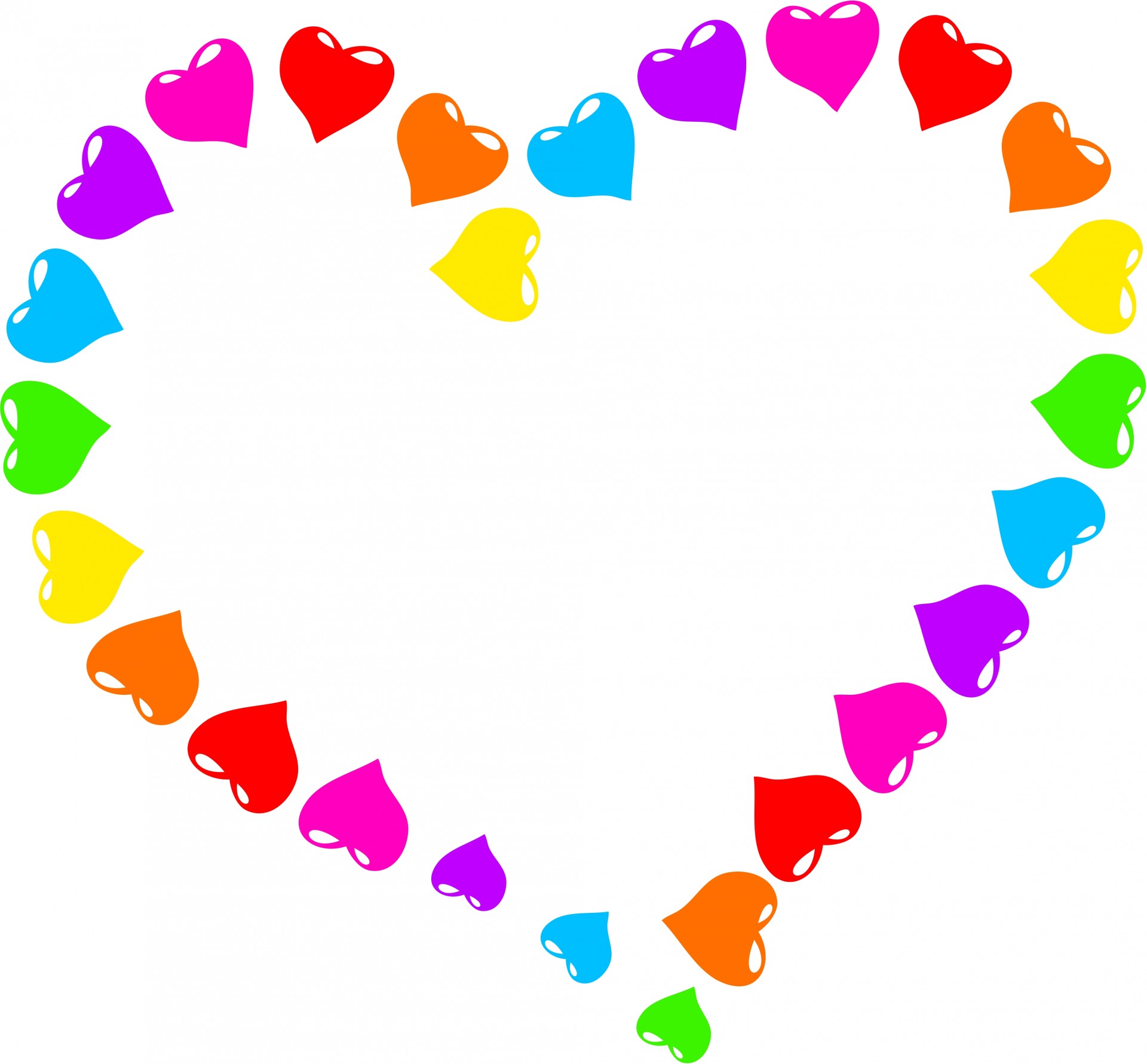 Site Visit Take - Away Items
Recommendations:
More in depth tracking of maternal outcomes when transferred
Maintain exception logs
All OB staff should have NRP even if not working in LD
5 P’s Screening process 
VBAC options offered for all who are eligible 
Improve community breastfeeding efforts
Blood Refusal policy
Quality Initiatives related to neonates
Infant follow along process for post discharge
Newborn dashboard – with nursery QI shared at department meetings
Neonatal Complications – make sure data aligns more with the transfers/ICN admissions
Add TXA and criteria for us to OB Hemorrhage policy
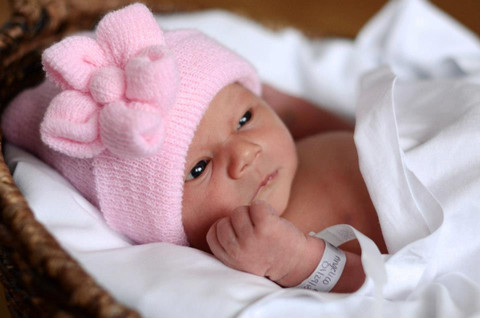